Texas Military Preparedness Commission 
Revolving Loan Fund 
April  2007
Texas Military Preparedness Commission
1
Office of the Governor
Texas Military Preparedness Commission
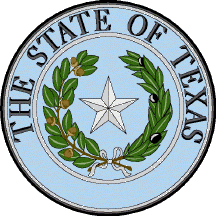 Office of the Governor
Who can apply for a TMRVL Loan?
Political subdivisions adjacent to, near, or encompassing part of an active military installation or an installation closed as a result of BRAC 2005  

Criteria:  
Increase military value for BRAC scoring 
Provide positive economic impact, such as job creation, for communities negatively impacted by BRAC 2005 
Assist communities with infrastructure projects that support new missions 

Communities can “partner” with other Communities
2
Texas Military Preparedness Commission
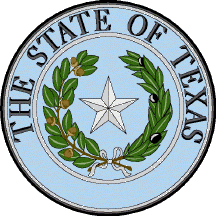 Office of the Governor
Project Criteria
Funds must be expended completely within 5 years from when loan was awarded 

Minimum amount of loan will be $1M with a maximum determined by available funds and creditworthiness  

Applications must be submitted with either 
Military Value Enhancement Statement; or  
Economic Redevelopment Value Statement 

Projects are generally expected to be related to facilities or infrastructure
3
Benefits of RLF
State’s AA/AA+/AA1 General Obligation Credit rating provides a lower interest rate for entities with a lower credit rating. 

Economies of Scale: combining several small bond issues into one larger bond issue lowers up front costs of issuance
4
Example of Debt Service Savings
1 Based on market conditions as of April 9, 2007; TIC reflects 20 year level debt service with premium bonds sized to fund a $20 million project, $5.00/$1000 underwriter’s discount and $200,000 cost of issuance.
2 Over 20 year life of bond issue.
5
Loan Terms and Structure
Loan Terms and Repayment Schedule will be tailored to meet the needs of each borrower

Final term of the loan can not exceed useful life of the project or asset

Pre-payment provisions (call feature) of the loan will match the call feature of the bonds TPFA issues

TPFA Bonds are “Self-Supporting” – all costs and debt service will be paid from loan payments
6
What is the Interest Rate?
Interest rate will be the market rate for State of Texas General Obligation Bonds on the date the bonds are sold
Recent Examples:
	Tax-exempt : 4.333%  
	(Feb. 7, 2007, 20 year; 12.54 year average life)
	Taxable: 5.921% 
	(Feb. 22, 2007, 30 year;  20.3 year average life)
	AMT: 4.799% 
	(Feb. 22, 2007, 30 year;  19.81 year average life)
7
The Use of the Facility may affect the  Interest Rate
Taxable vs. Tax-exempt: Facilities with a substantial “non-governmental” or private business use or guarantee may not qualify for tax-exempt interest rates.

Under the tax code the federal government is NOT a a “governmental” entity that is eligible for tax-exempt bond use.
Certain types of facilities, such as airports, qualify for tax-exempt financing but are subject to the Alternative Minimum Tax (AMT).
8
Legal Pledge
Any lawful revenue source can be pledged to repay the loan

Will vary by type of borrower (City, Economic Development Authority, Port Authority)

Examples: Property Tax (General Obligation pledge); Enterprise Revenue System (Utility, Municipal Airport); Sales Tax

Please consult your legal counsel
9
Other Costs
TMPC Administrative fee: 1/10 of 1% (10 bp) of par amount of loan ($1,000 per $1 million loan). Due when loan is funded. May be paid from bond proceeds and included in the loan amount.

Local Costs of Issuance (Financial advisor, Bond counsel, and credit rating if Borrower does not have an existing rating)

Arbitrage Rebate Compliance
10
Allocation of TPFA Costs of Issuance
Bond Counsel
Financial Advisor
Rating Agency Fees
Official Statement printing and distribution
Miscellaneous
11
Example Sources and Uses Schedule
12
Example Debt Service Schedule
1 Based on market conditions as of April 9, 2007; Each Loan amount assumed to include 10bp TMPC Administrative Fee, $50,000 Local Cost of Issuance and pro rata share of TPFA Cost of Issuance and Underwriters Discount,
13
Borrowers should consult with their bond counsel and financial advisor prior to submitting an application.
14
Proposed Timeline:
15
Proposed Timeline (continued):
Note: Additional approvals by Borrower’s governing body may also be required.
16
Questions?
Primary Points of Contact:
Applications and Timeline
	Al Casals  	(512)936-0517    acasals@governor.state.tx.us
Finance Questions
	Kim Edwards  	(512)463-5544   kim.edwards@tpfa.state.tx.us
Legal Questions
	Judith Porras 	(512)463-6735  Judith.porras@tpfa.state.tx.us
17